БЮДЖЕТ ДЛЯ ГРАЖДАН  МУНИЦИПАЛЬНОГО ОБРАЗОВАНИЯ      КУЙБЫШЕВСКОЕ    СЕЛЬСКОЕ   ПОСЕЛЕНИЕ БАХЧИСАРАЙСКОГО         РАЙОНА РЕСПУБЛИКИ КРЫМ   на 2020 год и плановый период 2021-2022 годов
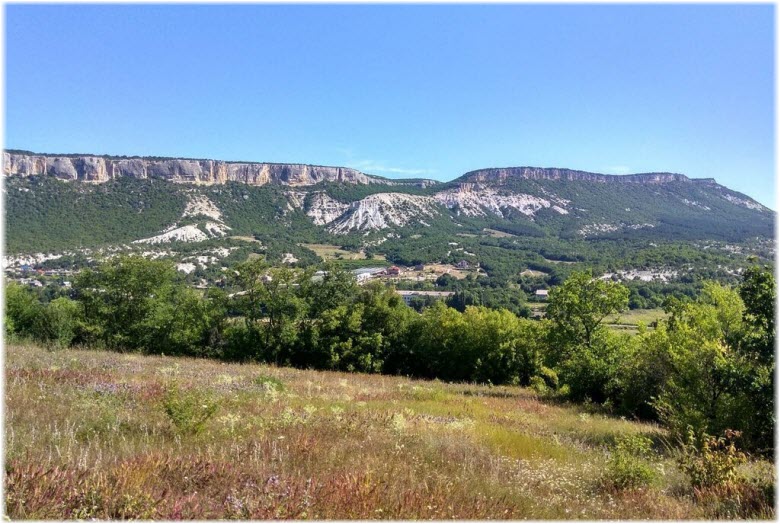 СТРУКТУРА БЮДЖЕТА
ДОХОДЫ 
БЮДЖЕТА
РАСХОДЫ 
БЮДЖЕТА
Поступающие в бюджет 
безвозмездные денежные 
средства. Доходы бюджета 
делятся на три части: 
налоговые, неналоговые и безвозмездные поступления
Это денежные средства, 
направленные на финансовое 
обеспечение задач и функций местного самоуправления
БЮДЖЕТНЫЙ ПРОЦЕСС
Представляет собой деятельность органов местного самоуправления по 
составлению и рассмотрению проекта бюджета, утверждению и исполнению 
бюджета, внешней проверке, рассмотрению и составлению отчета об 
исполнении бюджета и его утверждению
ЭТАПЫ БЮДЖЕТНОГО ПРОЦЕССА
1. 
Разработка 
проекта 
бюджета
3. Публичные 
слушания
6. Рассмотрение 
и утверждение 
отчета об 
исполнении 
бюджета
5. Исполнение 
бюджета
4. 
Утверждение 
проекта 
бюджета
2. 
Рассмотрение 
проекта 
бюджета
Бюджетный год
Бюджетный период
На чем основывается проект бюджета Куйбышевского сельского 
поселения Бахчисарайского района Республики Крым
Проект бюджета Куйбышевского сельского поселения Бахчисарайского района 
Республики Крым составляется  и утверждается на 2020 год и плановый период 
2021 – 2022 годов
Составление проекта местного бюджета основывается на:
Послании 
Президента 
Российской 
Федерации
Основных направлениях 
бюджетной и налоговой 
политики Куйбышевского 
сельского поселения 
Бахчисарайского района 
Республики Крым
Прогнозе 
социально- 
экономического 
развития 
Куйбышевского 
сельского поселения 
Бахчисарайского 
района  Республики 
Крым
Муниципальных 
программах 
Куйбышевского 
сельского поселения 
Бахчисарайского 
района  Республики 
Крым
ОСНОВНЫЕ ХАРАКТЕРИСТИКИ БЮДЖЕТА                                                                                                                                                                                     тыс.руб.
2020 год
•Доходы -25 956,315
•Расходы -25 956,315
2021 год
•Доходы -11 287,216
•Расходы- 11 287,216
2022 год
•Доходы –11 369,509
•Расходы - 11 369,509
СТРУКТУРА ДОХОДОВ   БЮДЖЕТА НА 2020 ГОД И ПЛАНОВЫЙ ПЕРИОД 2021-2022ГОДОВ
НАЛОГОВЫЕ ДОХОДЫ                                                                                                                                                                                                 ТЫС. РУБ.
Неналоговые доходы                                                                                                   тыс.руб.
БЕЗВОЗМЕЗДНЫЕ ПОСТУПЛЕНИЯ (тыс.руб)
Расходная часть бюджета в разрезе функциональной структуры расходов                                                                                                                                                                              тыс.руб.
Распределение расходов бюджета на реализацию муниципальных программ
Способы участия граждан в общественном 
обсуждении проекта 

 Проект бюджета Куйбышевского сельского поселения Бахчисарайского района Республики Крым на очередной финансовый год и плановый период выносится на публичные слушания в сроки, определенные бюджетным законодательством Российской Федерации
Спасибо за внимание !!!